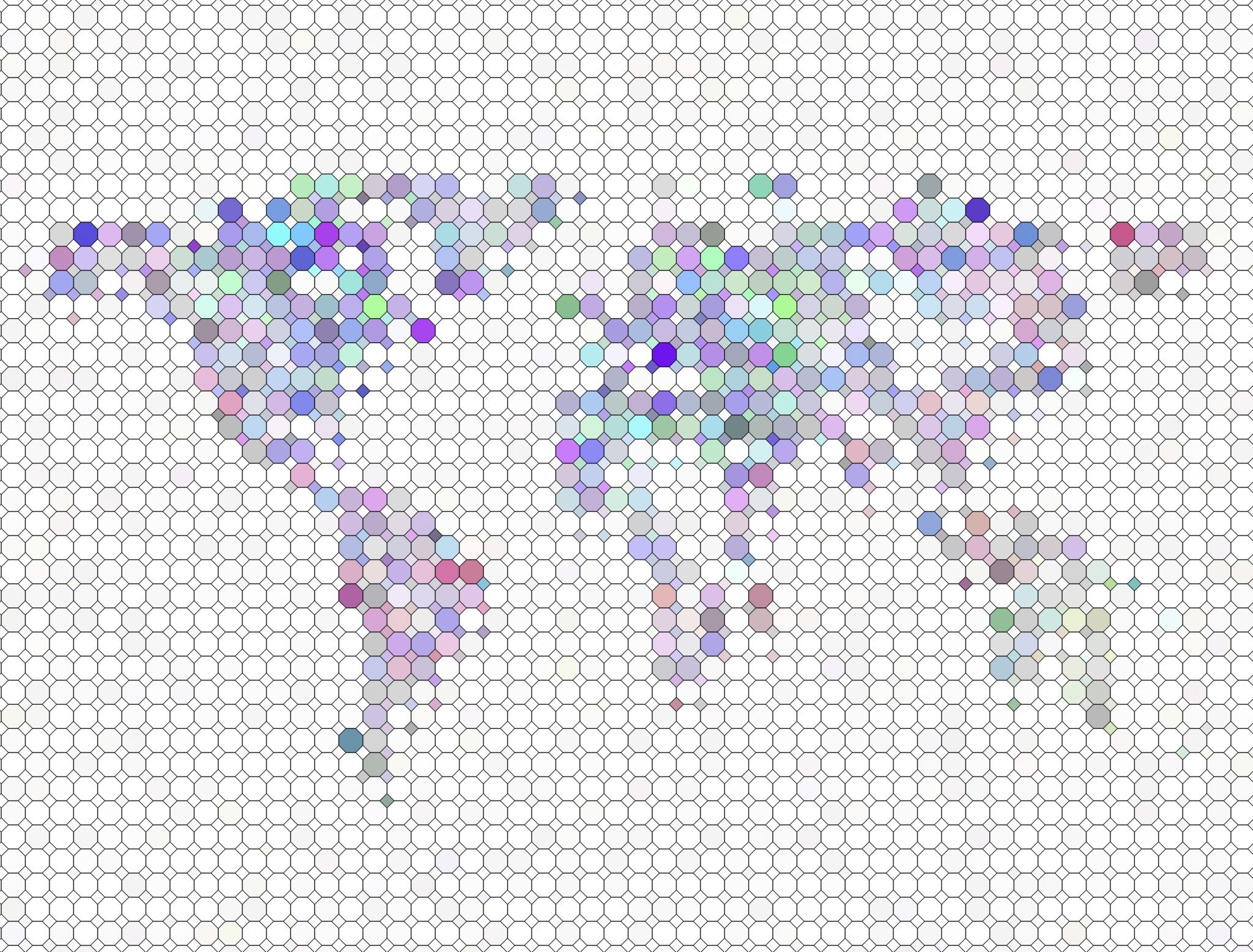 EL USO DE LAS REDES SOCIALES COMO METODOLOGÍA DE INVESTIGACIÓN
DRA. ROSA APARICIO GÓMEZ
INSTITUTO UNIVERSITARIO DE INVESTIGACIÓN ORTEGA Y GASSET (MADRID)
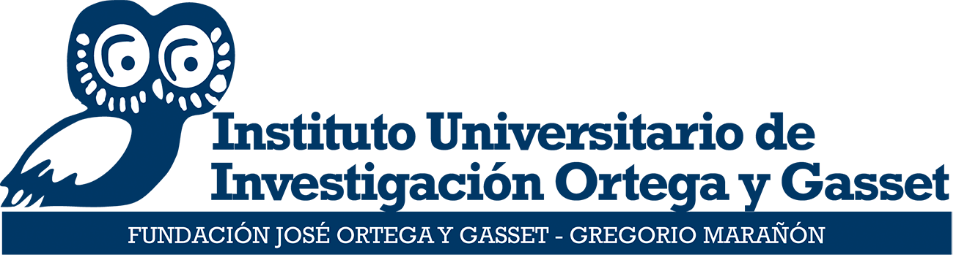 EL USO DE INTERNET EN LA INVESTIGACIÓN SOCIAL
La utilización de internet en la Investigación social se ha ido extendiendo cada vez más por las multiples posibilidades y ventajas  que ofrece, aunque no deje de tener inconvenientes importantes
Una de las posibilidades que ofrece es la de la utilización de las redes sociales virtuales con distintas finalidades de Investigación
Entre las posibles finalidades de Investigación para las que pueden utilizarse las redes sociales, estarían, entre otras:
El estudio mismo del fenómeno de las redes sociales: quienes las utilizan, por qué las utilizan, cómo las utilizan, etc.
El estudio de diversos hechos sociales o psicosociales a través de los distintos aspectos de sus vidas que los individuos plasman en las redes sociales
El uso de las redes sociales para el reclutamiento de muestras en orden a la realización de encuestas o grupos focales y entrevistas cualitativas
EL USO DE LAS REDES SOCIALES VIRTUALES COMO ESTRATEGIA PARA EL RECLUTAMIENTO DE INDIVIDUOS EN ESTUDIOS
¿Por qué utilizar las redes sociales en internet para reclutar indivíduos?
 ¿Cuándo utilizarlas?
 ¿De qué redes sociales se trataría y cuáles elegir?
 ¿Cómo proceder a buscar e identificar a los indivíduos/grupos que pertenecen a la población que interesa reclutar?
¿Cómo inducirlos a participar en el estudio?
En vez de responder teóricamente a estas preguntas, voy a ilustrar mi respuesta contando mi experiencia en dos estudios:
La Investigación Longitudinal sobre las Segundas Generaciones (ILSEG)
El estudio de la situación de los migrantes españoles en 5 países: Alemania, Francia, Reino Unido, EE.UU. Y Emiratos Árabes
LOS ESTUDIOS LONGITUDINALES
FINALIDAD DE LOS ESTUDIOS LONGITUDINALES
Investigar a una población repetidamente en distintos momentos de tiempo
Capturar cambios en el tiempo
Explicar los cambios que han ocurrido
 DOS clases de estudios longitudinales:
Estudios de panel: una misma muestra es seguida en el tiempo, entrevistándola en momentos clave. Sigue los cambios individuales en el tiempo y puede identificar sus determinantes.
Estudios de cohorte: distintas muestras de una misma población son entrevistadas a través del tiempo en periodos sucesivos. Identifica cambios del grupo en el tiempo y destaca los factores colectivos que llevan a ellos.
LOS ESTUDIOS DE PANEL tienen un serio inconveniente que es la mortandad de la muestra en los sucesivos seguimientos en el tiempo. Un recurso para reducirla en estos casos es el uso de las redes sociales para rastrear a los individuos de la muestra original en las fases de seguimiento.
EL ESTUDIO ILSEG
Estudio de panel de hijos de inmigrantes en España

Principal Objetivo: descubrir las formas en la que su proceso de integración en la sociedad evoluciona con el tiempo y explicar las diferencias en su evolución

 La primera encuesta se realizó en 2008 en colegios de Madrid y Barcelona 
Edad media de los adolescents: 14 años
Tamaño de la muestra: +7000

 Primera encuesta de Seguimiento en 2012
Edad media: 18 años

 Segunda encuesta de Seguimiento en 2016
Edad media: 22 años
Dificultades:
Sujeto ha abandonado los estudios: sujeto ha cambiado de colegio; director del centro se niega a cooperar
VISITA A LOS COLEGIOS LOS
Dificultades:
No tiene teléfono o no responde
Sujeto se niega a responder
-    Sujeto se ha ido de España
LLAMADAS TELEFÓNICASMADAS
BÚSQUEDA EN LAS REDES SOCIALES:
                        Facebook                Tuenti 
              Construcción del BLOG de ILSEG
NUEVA VISITA A LOS COLEGIOS 
- Entrevistas con los directores
- Contacto con alumnos que conocen a los sujetos no localizados
Procedimiento:
Búsqueda por nombre y solicitud para “hacerse amigos”
Una  vez contactado, envío de mensaje de bienvenida, explicación del
Proyecto. petición de responder al cuestionario  y envío del enlace
-   Interacción para estimular al sujeto a que responda
NUEVAS PISTAS
1. Respuesta asistida en línea asistida     2.Teléfono
Fuente: Equipo de campo de ILSEG, 2012 de campo de
Diagrama de Flujos de los Pasos Seguidos en el Rastreo de la Muestra en la primera encuesta de seguimiento
2. Respuesta asistida por teléfono
LA BÚSQUEDA EN LAS REDES SOCIALES
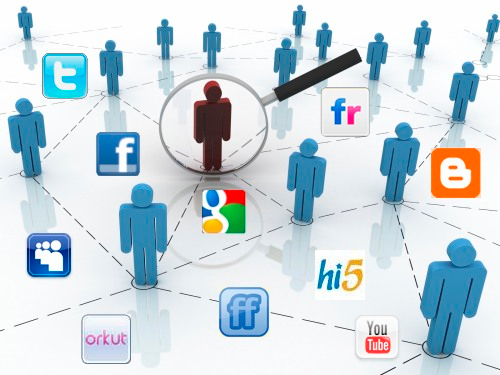 PASOS SEGUIDOS PARA OBTENER RESPUESTA A LOS CUESTIONARIOS A TRAVÉS DE LAS REDES SOCIALES
BÚSQUEDA POR NOMBRE (U OTRO)
MENSAJE DE INVITACIÓN
RECHAZO
ACEPTACIÓN
NUEVA INVITACIÓN
RESPUESTA EXPRESANDO INTERÉS
INFORMACIÓN SOBRE EL PROYECTO
RECHAZO
ENVÍO DEL ENLACE/TELÉFONO
CHAT
INVITACIÓN A UNIRSE AL EQUIPO DE CAMPO
CUESTIONARIO RESPONDIDO
AUSENCIA DE RESPUESTA INMEDIATA
USO DE APODOS
INDIVIDUOS CON MISMO NOMBRE
OBSTÁCULOS
BLOQUEO DE LAS BÚSQUEDAS
DESCONFIANZA O FALTA DE INTERÉS
RECHAZO DE LA PETICIÓN PARA HACERSE AMIGO
¿CÓMO MOTIVAR Y GENERAR CONFIANZA?

 OFRECER ALGUNA CLASE DE INCENTIVO MATERIAL U OTRO
PROPORCIONAR INFORMACIÓN CLARA Y COMPLETA
ANIMAR A LA PARTICIPACIÓN SUBRAYANDO EL INTERÉS QUE PUEDE TENER PARA EL SUJETO
INTEGRAR A LOS SUJETOS COMO COLABORADORES EN EL PROYECTO
PROPORCIONAR CAUCES PARA COMUNICARSE CON EL EQUIPO DEL PROYECTO
COMPARTIR INTERESES
INTERACTUAR DE FORMA CONTINUADA CON LOS SUJETOS
Número y Proporción de Entrevistas Obtenidas a Través de los Distintos Medios en la Primera Encuesta de Seguimiento
Proporción de entrevistas obtenidas a través de los diferentes medios en la encuesta de seguimiento
RESULTADOS DEL USO DE LAS REDES SOCIALES EN EL RASTREO DE LA MUESTRA
Aumentó de forma dramática el número de respondientes localizados. Gracias a estas se pudo recuperar un 73% de la muestra original
 Se convirtió en sí misma en una fuente de información sobre las actividades de un número considerable de jóvenes.
 Creó un fenómeno social emergente consistente en una red rápidamente creciente de contactos entre miembros del equipo del proyecto y encuestados así como entre estos últimos.
 Hizo que una buena parte de los encuestados participaran y se sintieran parte del proyecto
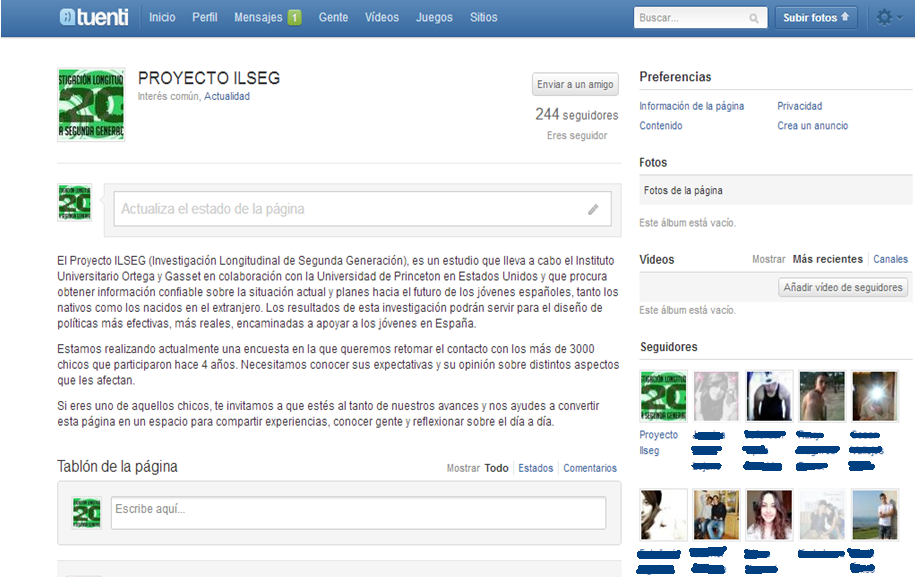 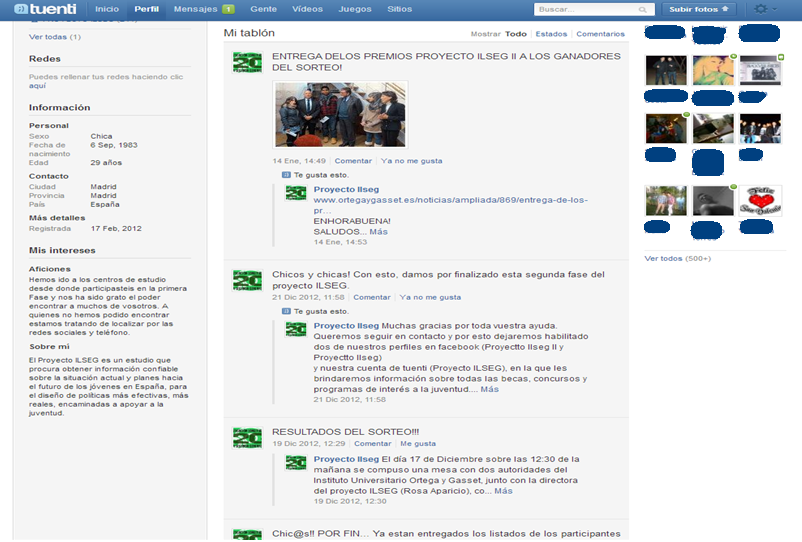 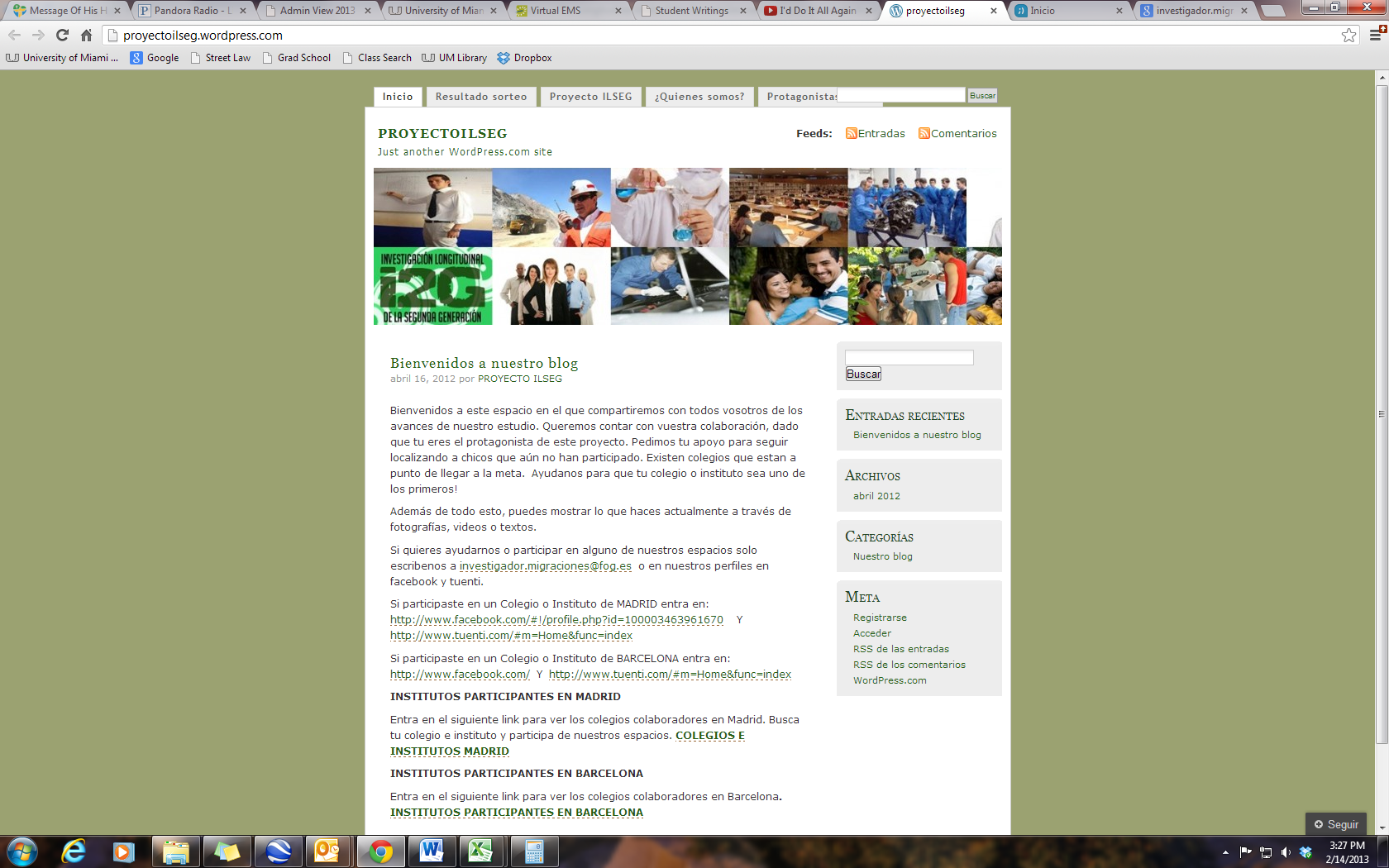 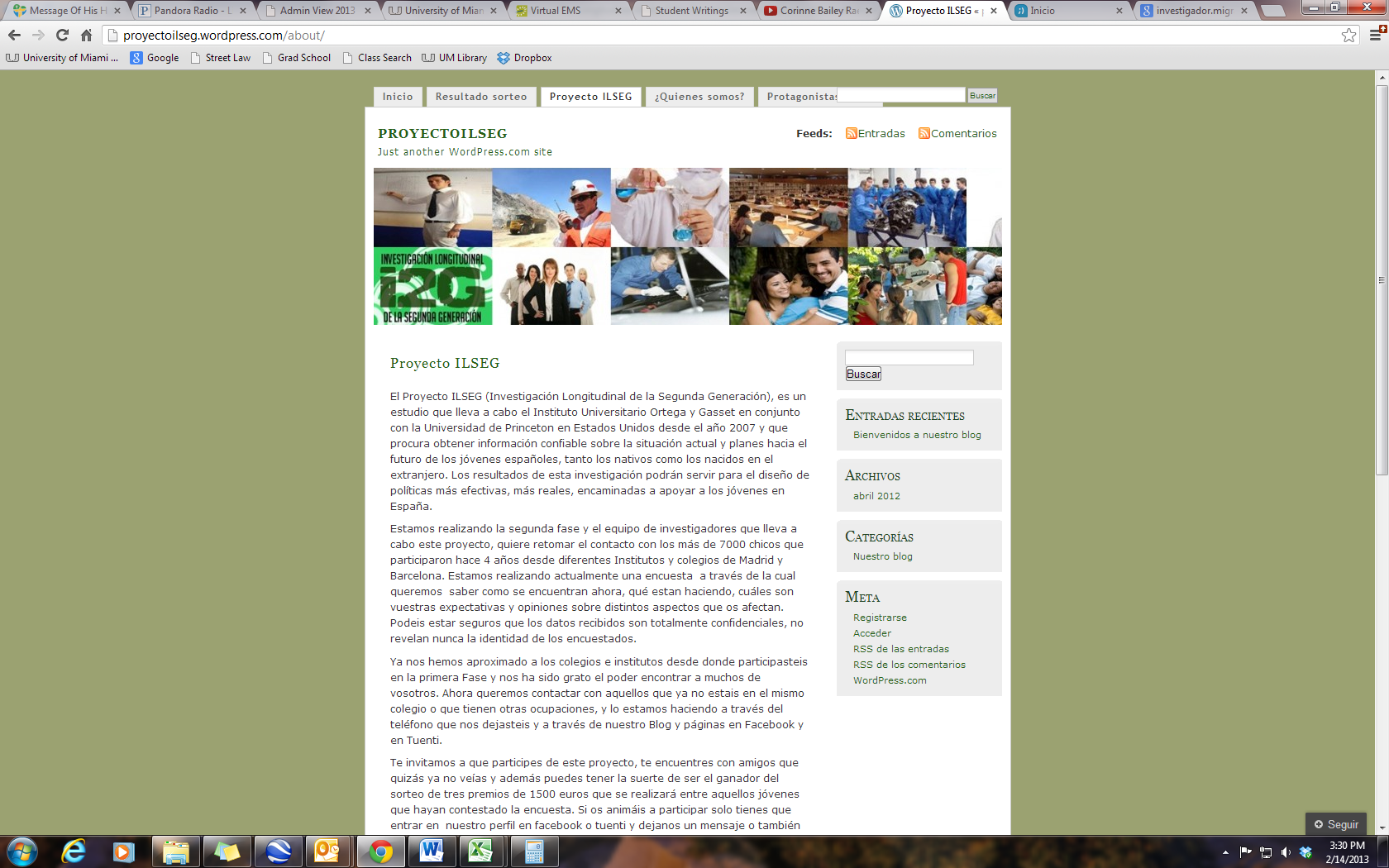 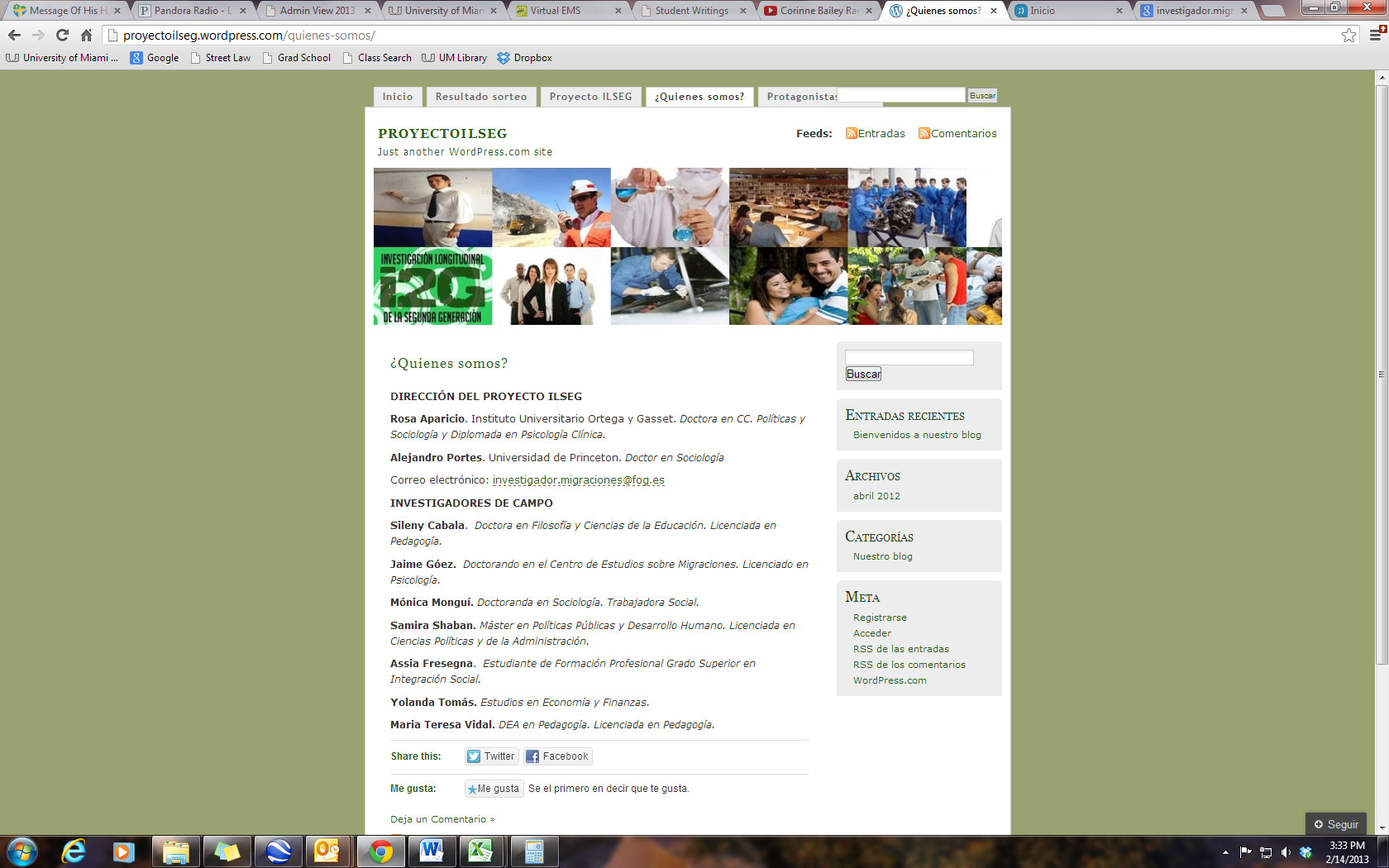 EL ESTUDIO SOBRE LA SITUACIÓN DE LOS EMIGRANTES ESPAÑOLES
CONTEXTO: Como consecuencia de la crisis económica de los años 2008 a 2013 muchos españoles emigraron al extranjero en busca de trabajo. Ello produjo un gran revuelo existiendo la preocupación de que se estuviera produciendo un “brain drain” debido a que se pensaba que estaban emigrando los jóvenes con mayor formación.
En ese contexto, el gobierno encargó un estudio  con el objetivo de conocer el perfil de los emigrados, su situación en el país de destino así como la relación que mantenían con España y sus intenciones de regreso.
 Para ello se planteó la realización de una encuesta a los emigrados españoles entre los años 2008 a 2013 a 5 países: Reino Unido, Alemania, EE.UU., Chile y Emiratos Árabes.
PROBLEMAS QUE PLANTEABA LA INVESTIGACIÓN
¿ CÓMO HACER ACCESIBLE EL CUESTIONARIO A UNA POBLACIÓN  EN PAÍSES DISTANTES DE ESPAÑA DADO QUE SE CONTABA CON UN PRESUPUESTO MUY REDUCIDO?

 ¿CÓMO IDENTIFICAR Y ACCEDER A  LOS EMIGRADOS ESPAÑOLES EN ESOS AÑOS SI NO SE PODÍA CONTAR CON REGISTROS DE LAS PERSONAS EMIGRADAS?
La primera cuestión resultaba fácil de solucionar optándose por utilizar un cuestionario on-line a través de una de las plataformas que proporcionan este servicio, con la ventaja adicional de que puedes obtener con ello los datos de manera inmediata incluso ya tabulados.
 La cuestión de la identificación de la muestra resultaba más problemática al no poder disponer de registros. Se descartó por tanto el poder obtener una muestra representativa de la población emigrada a los países seleccionados, optándose por realizar una muestra de conveniencia. Ello obviamente significaba renunciar a la posibilidad de generalizar los resultados del estudio.
La cuestión de la localización y acceso a la población objeto del estudio suponía también un problema derivado del anterior. Con el fin de localizar  a los sujetos se optó por un procedimiento mixto consistente en tres estrategias. 
Esas estrategias consistieron en:
Solicitar a los consulados que enviaran una carta/correo a todos los inscritos en él junto con el enlace al cuestionario, pidiéndoles su colaboración en el estudio.
Contacto con diversas clases de entidades relacionadas con la emigración de españoles, tanto en España como en los países seleccionados, solicitándoles difundir la información sobre el estudio en sus centros (Casas de España, centros regionale, capellanías, Instituto Cervantes, etc.).
Búsqueda y contacto a través de las redes sociales.
LA BÚSQUEDA Y EL CONTACTO A TRAVÉS DE LA REDES SOCIALES
Los pasos seguidos fueron:
Selección de las redes sociales en internet que se iban a utilizar después de una consulta con personas conocedoras de las redes más utilizadas por los emigrantes españoles. Se optó por utilizar Facebook y Linkedin así como buscar comunidades personales o profesionales en internet de españoles en el extranjero.
Preparación de los mensajes a enviar y del perfil en las redes seleccionadas así como de un blog con la información del proyecto.
Búsqueda en las redes sociales seleccionadas de los grupos personales o profesionales de españoles en los países seleccionados. 
Envío de los mensajes solicitando unirse al perfil así como su colaboración en colocar en su tablón común la información sobre el proyecto y el enlace al cuestionario.
RESULTADOS
El objetivo era  obtener una muestra de 600 casos, 150 por cada uno de los países de destino seleccionados. Este objetivo se cumplió con creces , incluso se excedió considerablemente en uno de los destinos con la obtención de 508 cuestionarios completados. 
Con la excepción de Chile, los consulados de los demás países colaboraron poco en difundir la encuesta.  Poco rindieron también los contactos con  las entidades  relacionadas con españoles contactadas en cada país. De ahí que, con la excepción de Chile, prácticamente el 100% de los casos obtenidos procedieron de  la búsqueda a través de las redes sociales.  
La colaboración del consulado de Santiago de Chile enviando el cuestionario a todos los españoles registrados en el mismo mostró que este método era muy eficaz duplicándose con ello el número de encuestas obtenidas en los demás países. No obstante, y en el caso de que todos los consulados hubieran colaborado, la múestra resultante de utilizarse solo este método hubiera sido muy sesgada ya que está demostrado que una gran mayoría de los residentes no  suelen registrarse en sus respectivos consulados o lo hacen muy tardíamente lo cual dejaría fuera a una buena porción de la población objeto del estudio.
El reclutamiento a través de las redes sociales hubiera sido necesario en todo caso y,  aunque requirió mucho más esfuerzo, se mostró también muy eficaz ya que en la mayoría de los países el número de cuestionarios obtenidos excedió por más de un tercio el objetivo pretendido.
ALGUNAS VENTAJAS Y LIMITACIONES DEL USO DE LAS REDES SOCIALES PARA RECLUTAR MUESTRAS